Capturing Wind Energy from Highways and Train Tracks
A New Design for the Windmill Turbine
Belal Aly
01
The idea
The idea
Create a more efficient propeller to store wasted energy 

Help the environment by providing more ways of aquiring clean energy
02
The Plan
The plan
Mechanical design
Utilize Bernoulli's equation
Horizontal design
This project focuses on the mechanical part of the wind turbine. 

Not the Electrical part
Lots of vertical designs out there that capture only a part of the wind flow
Project timeline
Design WGA
(wind guiding apparatus)
Simulate wind
Conclude WGA design
Design the shaft holder
Design blade
3D print
Test
Conclusion
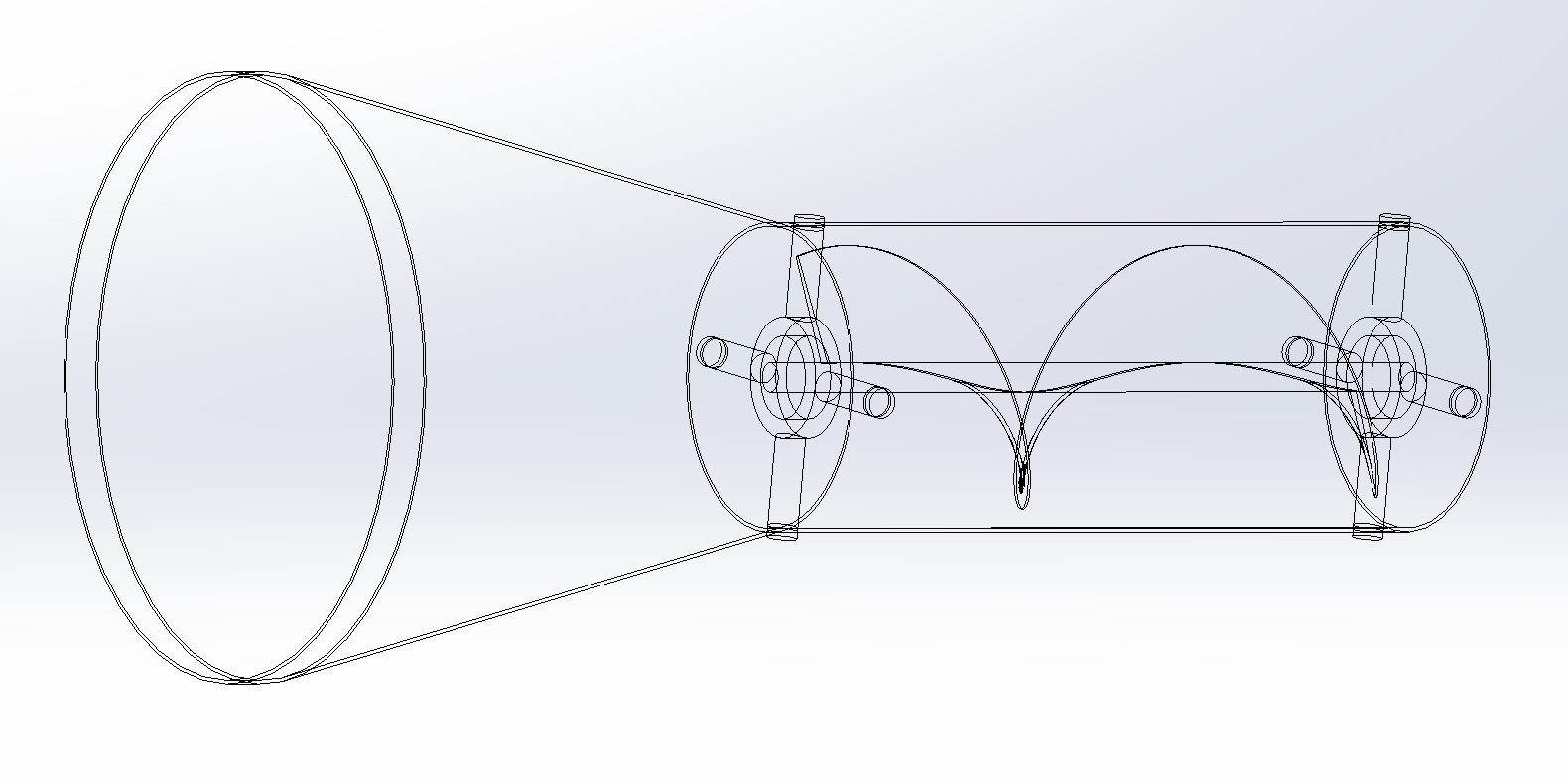 03
The Design
WGA (wind guiding apparatus)
Cylindrical body
Funnel
Houses the blade 
Guides air so that it contacts the blade from only one direction
Acts as the air intake
Increases the airflow speed
Funnel Previous Design
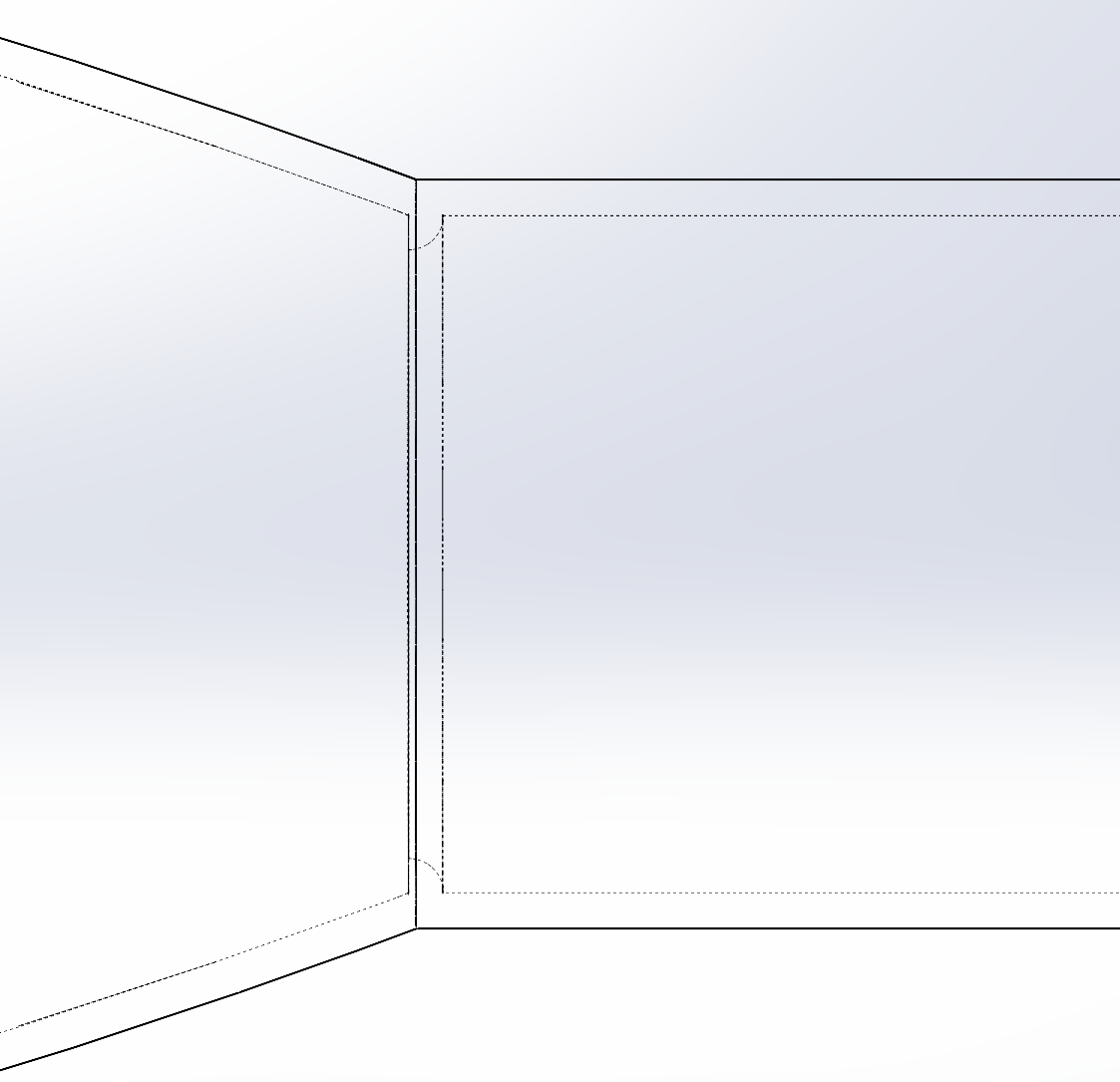 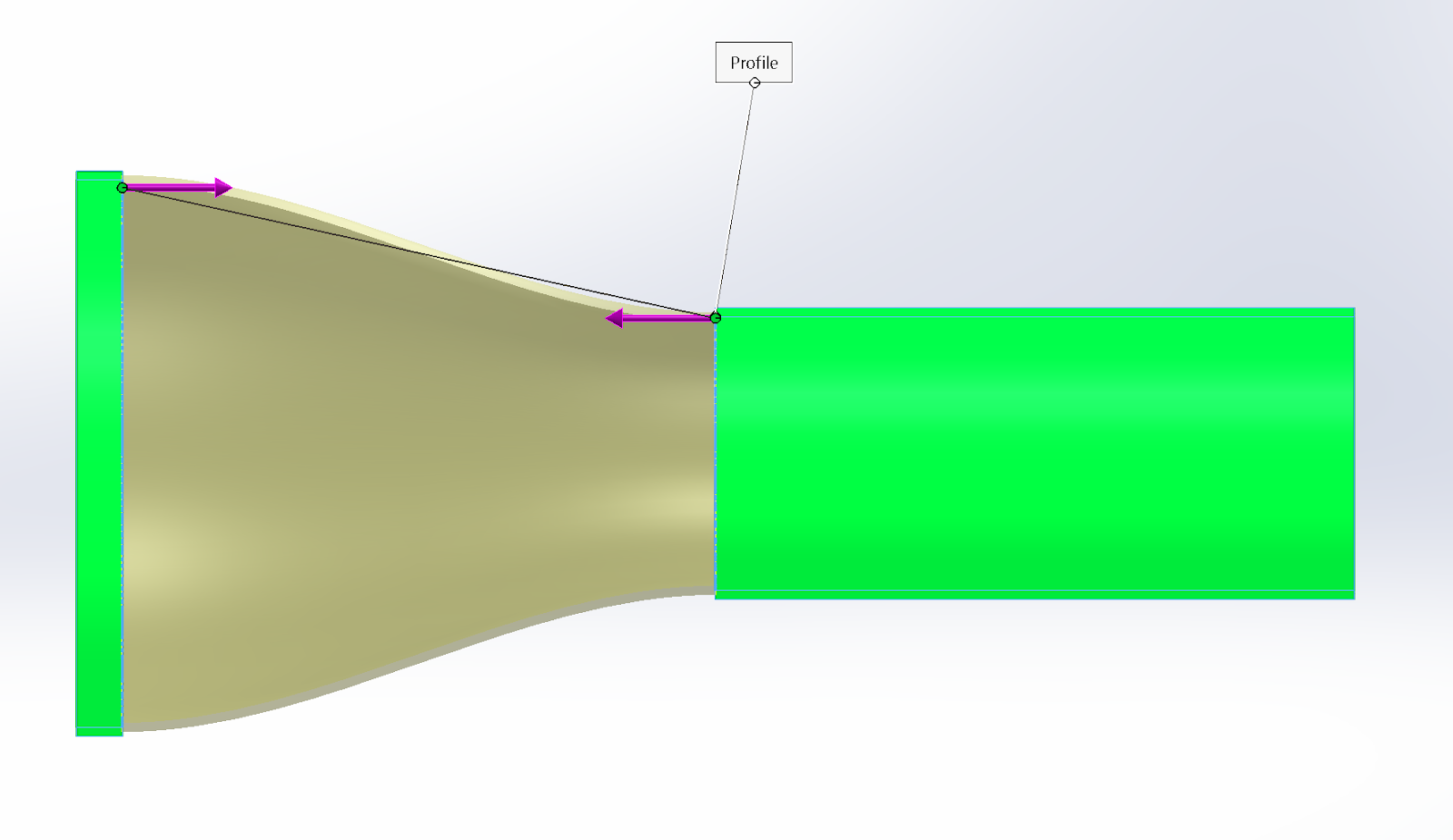 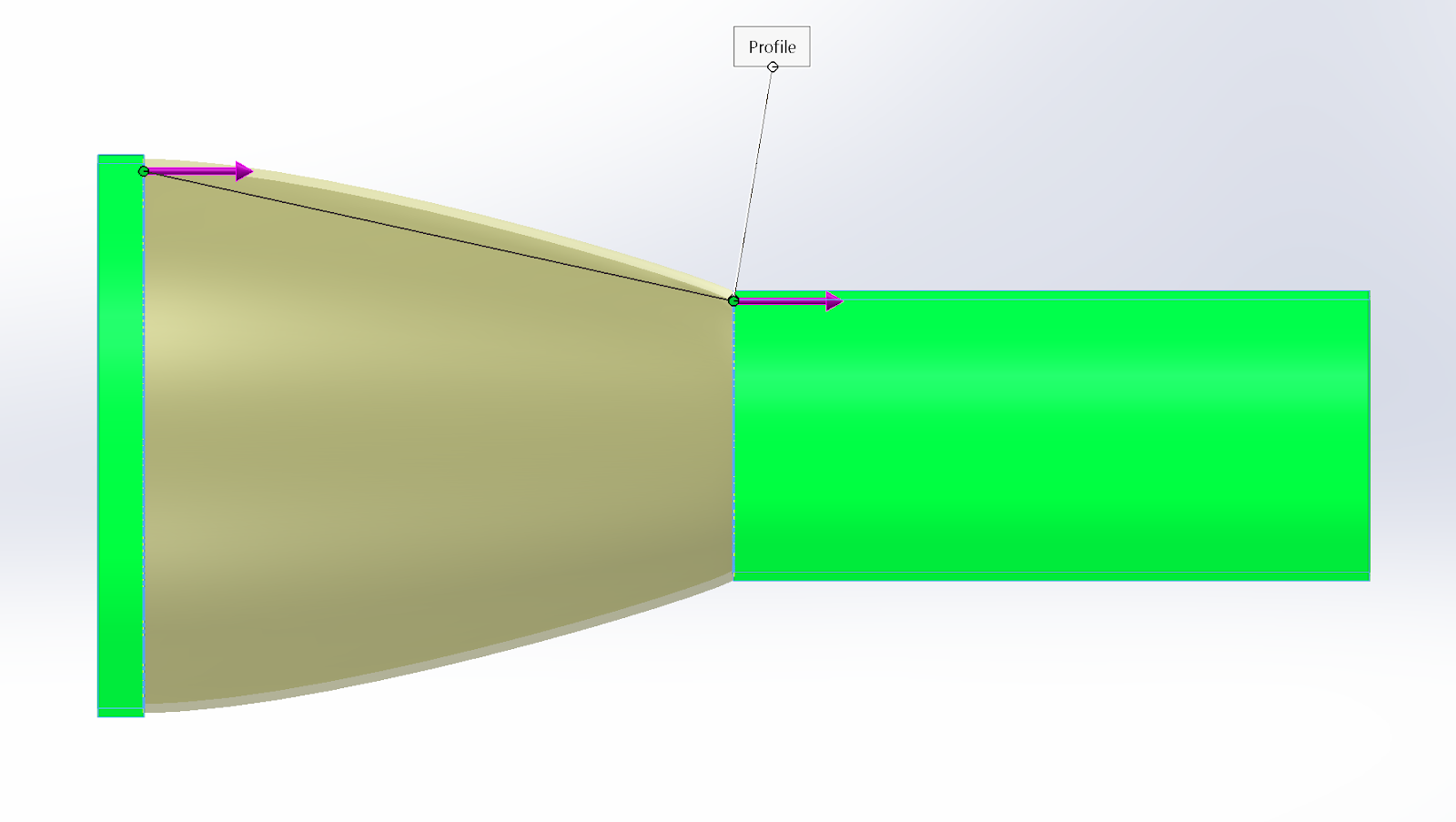 300mm
300mm
Funnel Current Design
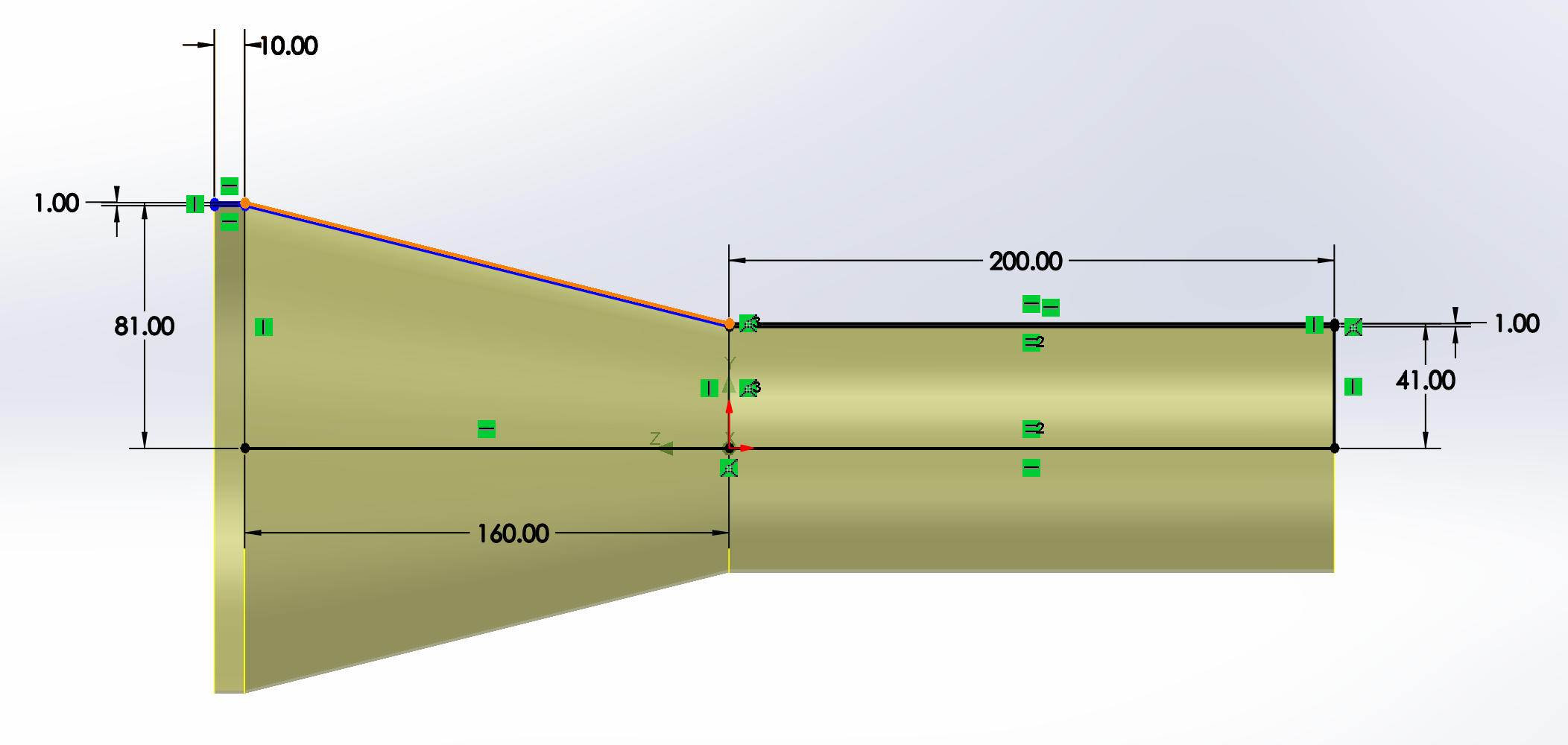 R
r
Funnel Simulation
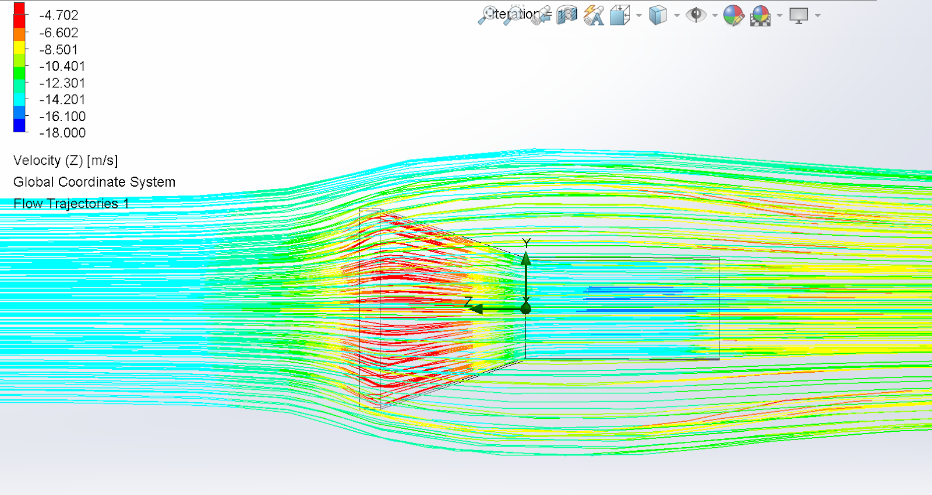 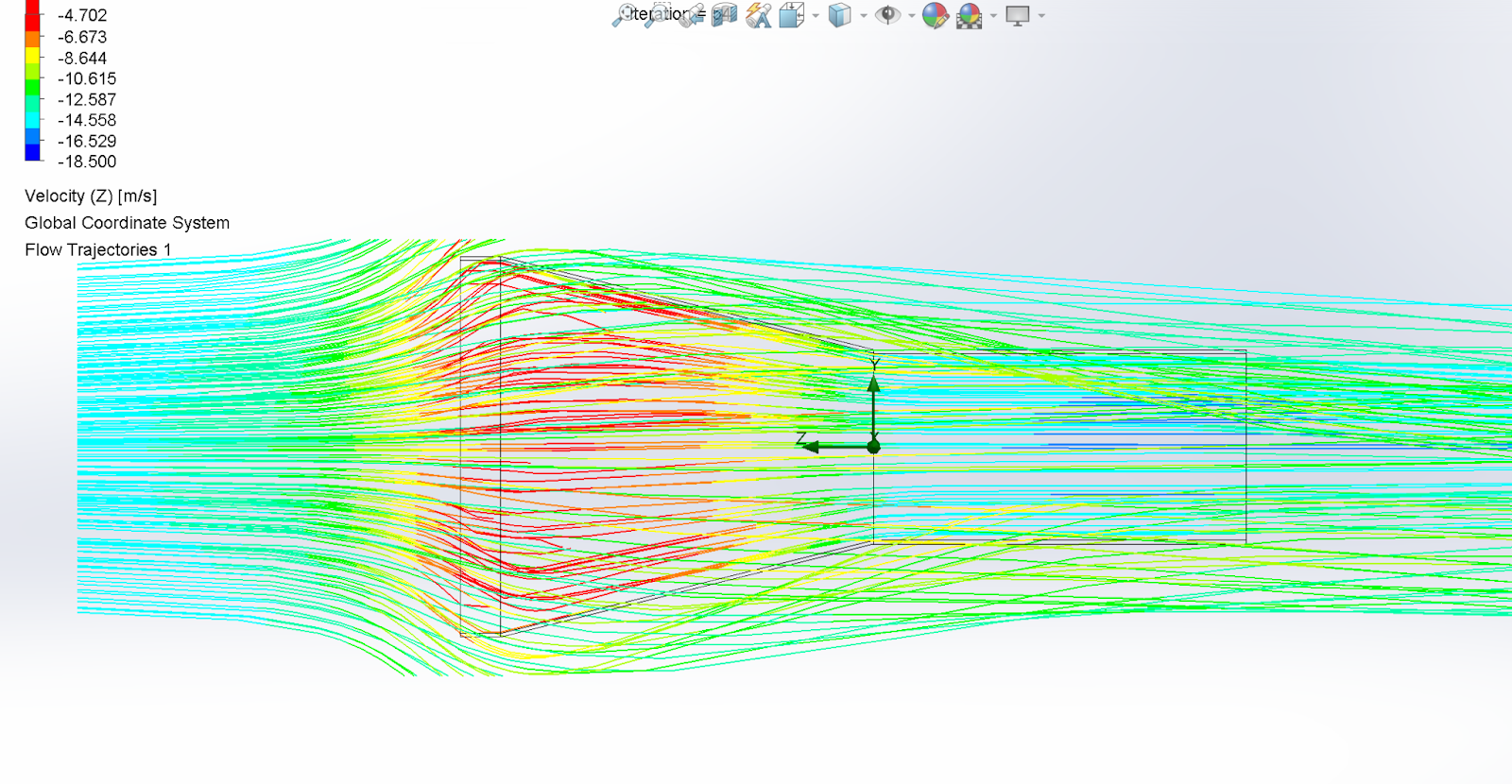 15 m/s
18.5 m/s
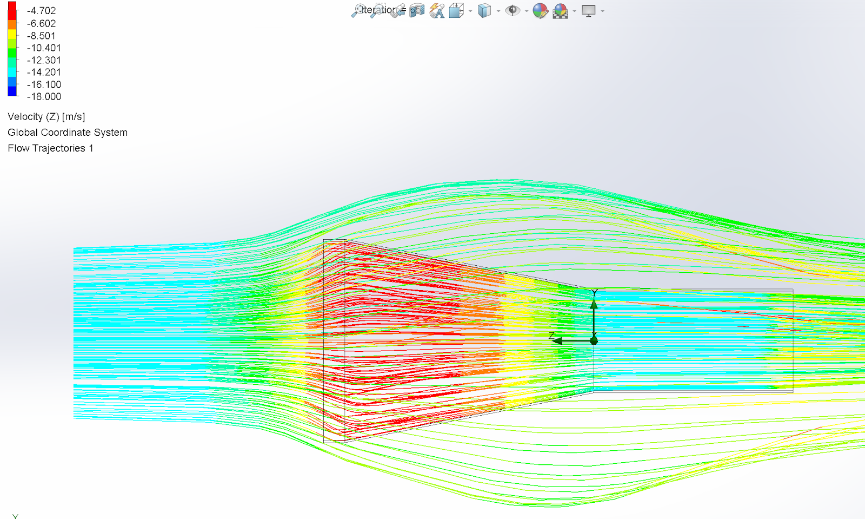 Flow Simulation Through Funnel
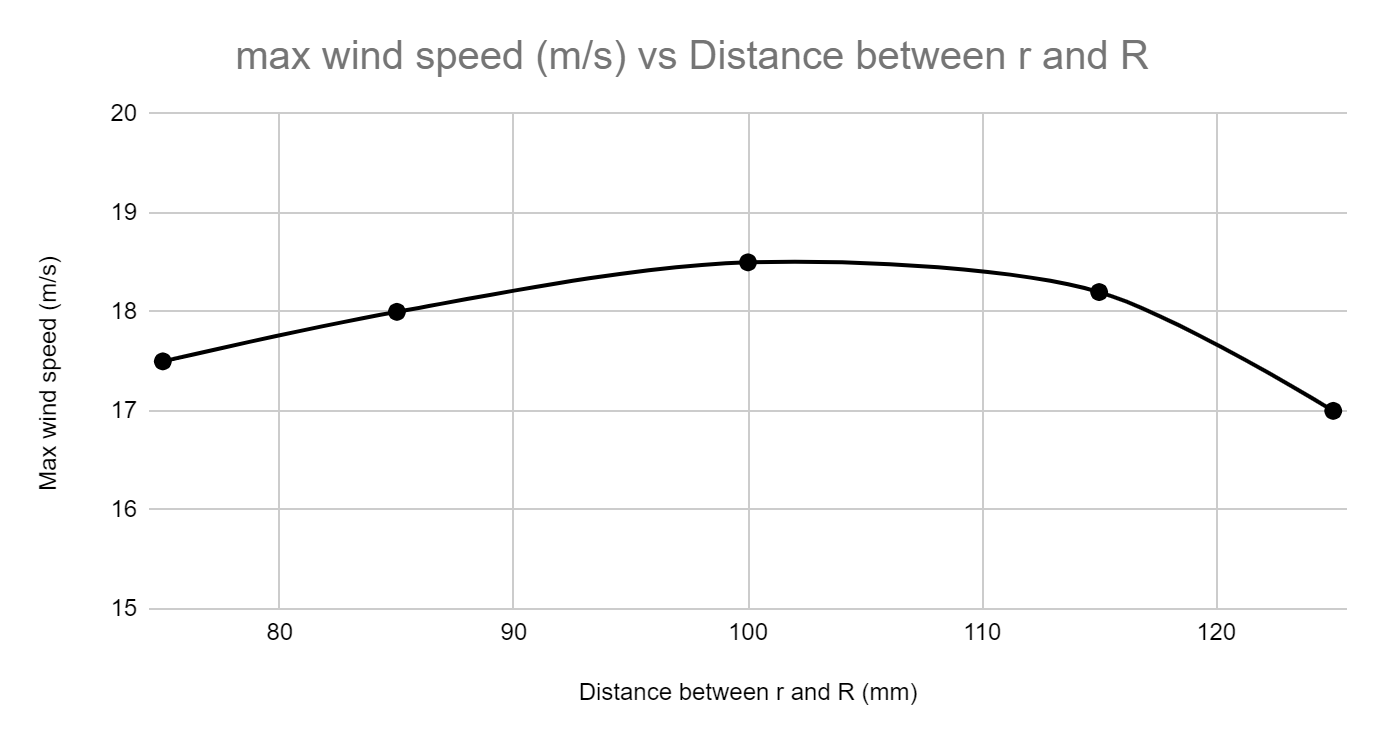 Slope = 1/2
Funnel Current Design
R
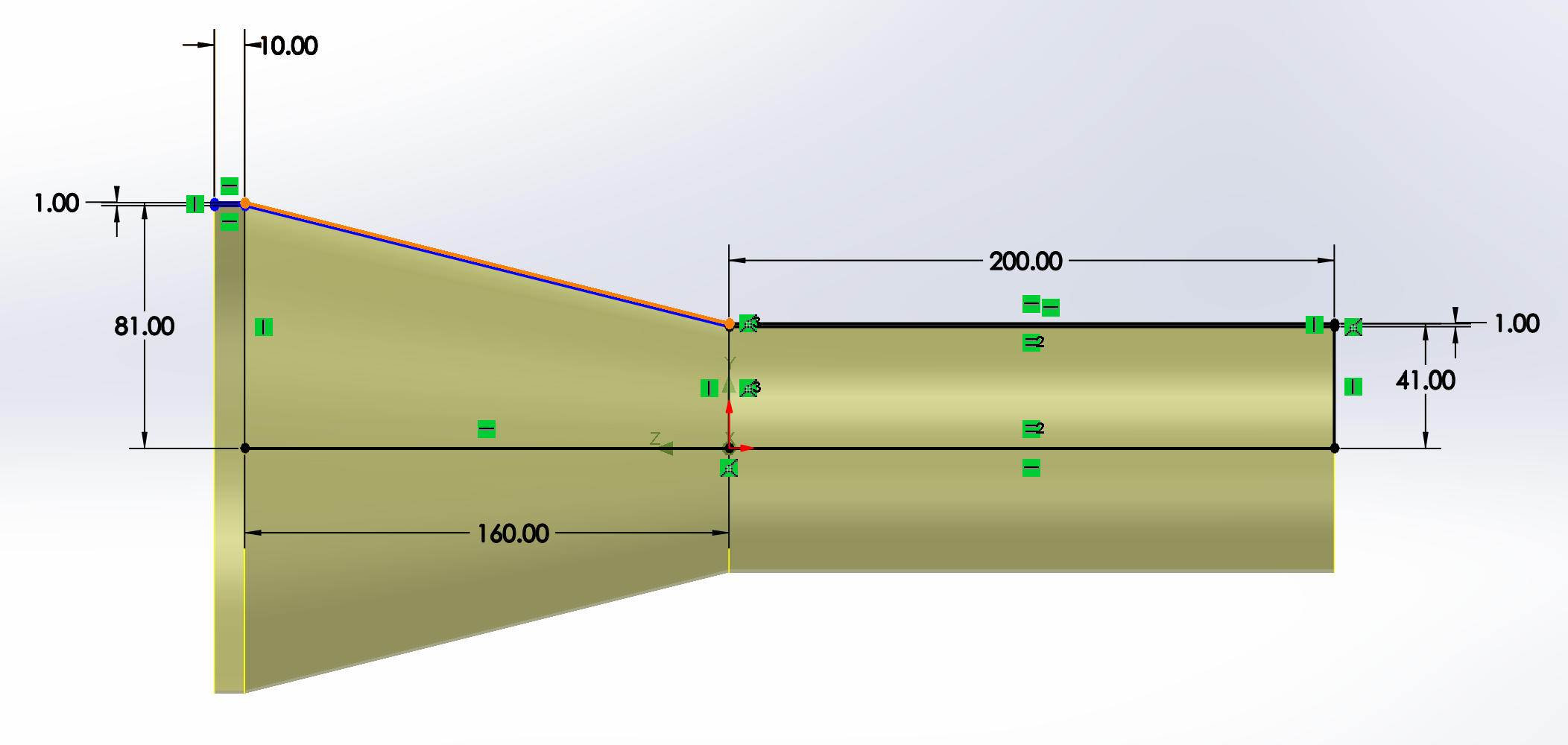 r
3D printer build height max is 400mm.


The lengths had to be adjusted with the same slopes and proportions.
Froude Laws of scaling
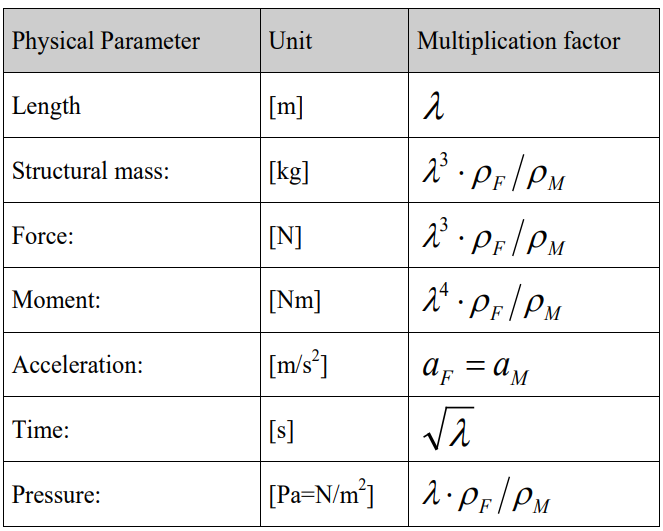 By keeping the dimensions ratio the same, the model (M) and full scale (F) will experience the same Forces over time
WGA Current Design
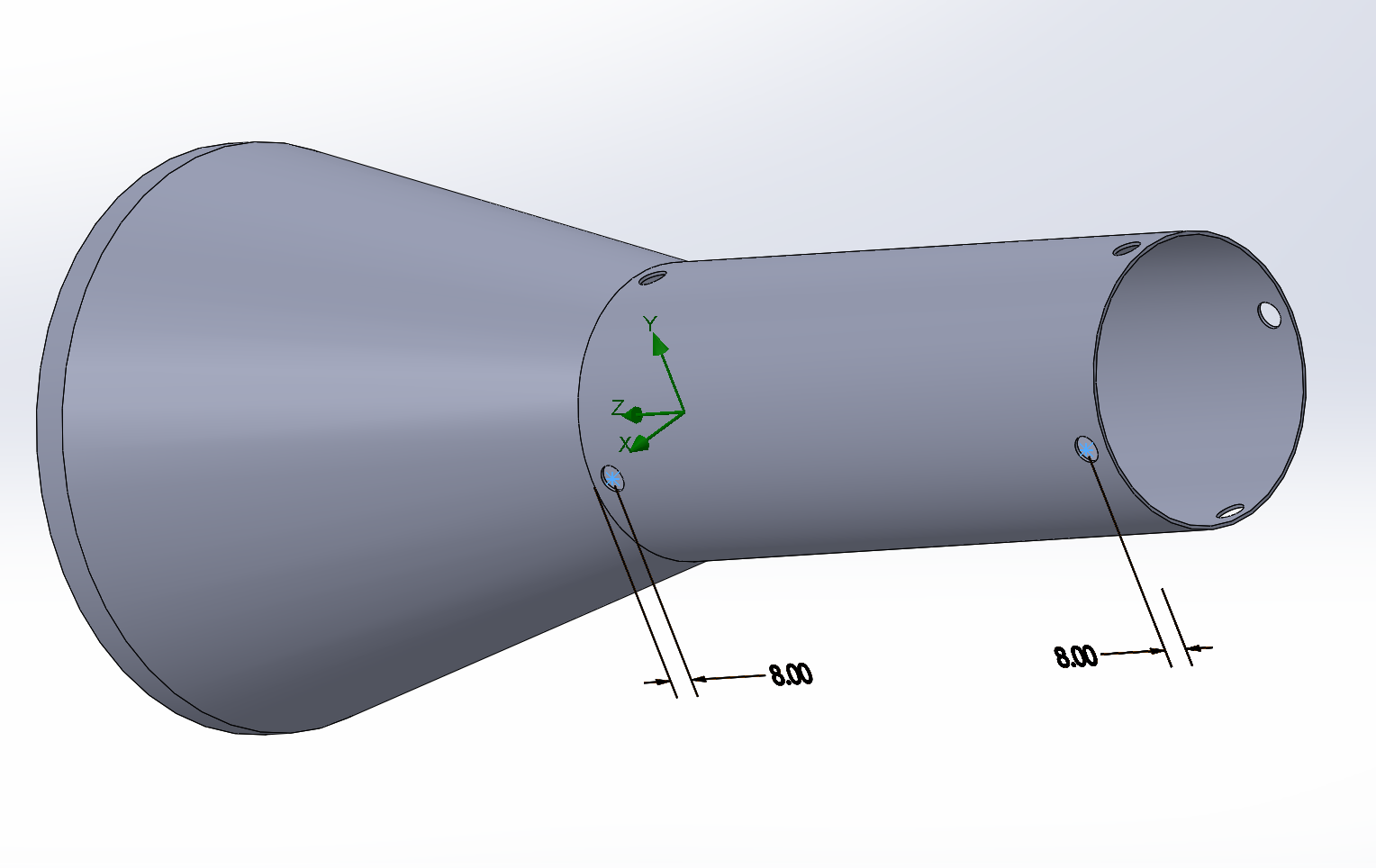 Through holes have 4mm diameter and are 4mm away from the edge of the WGA
Shaft Holder Design
Old design	              			          New design
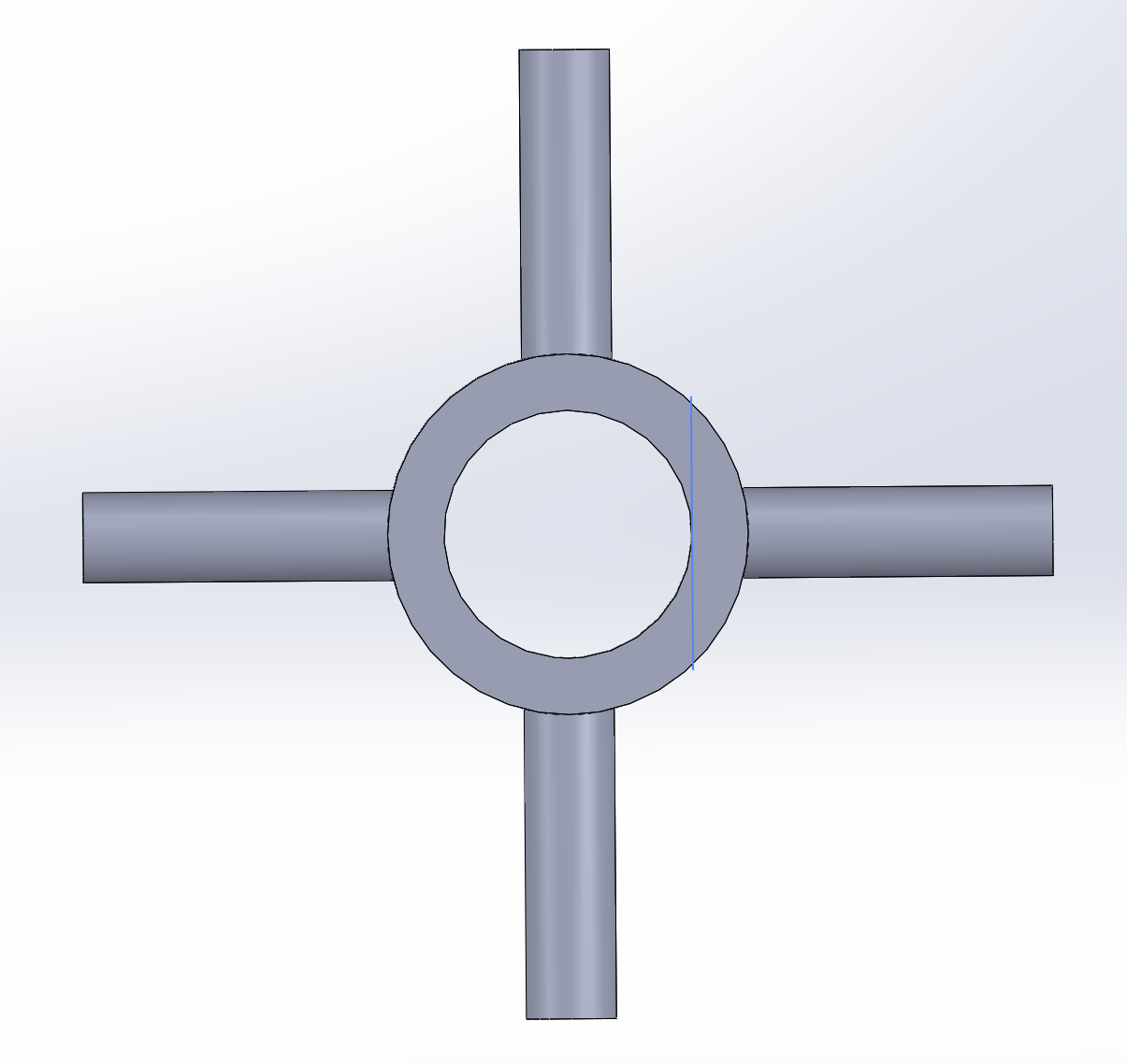 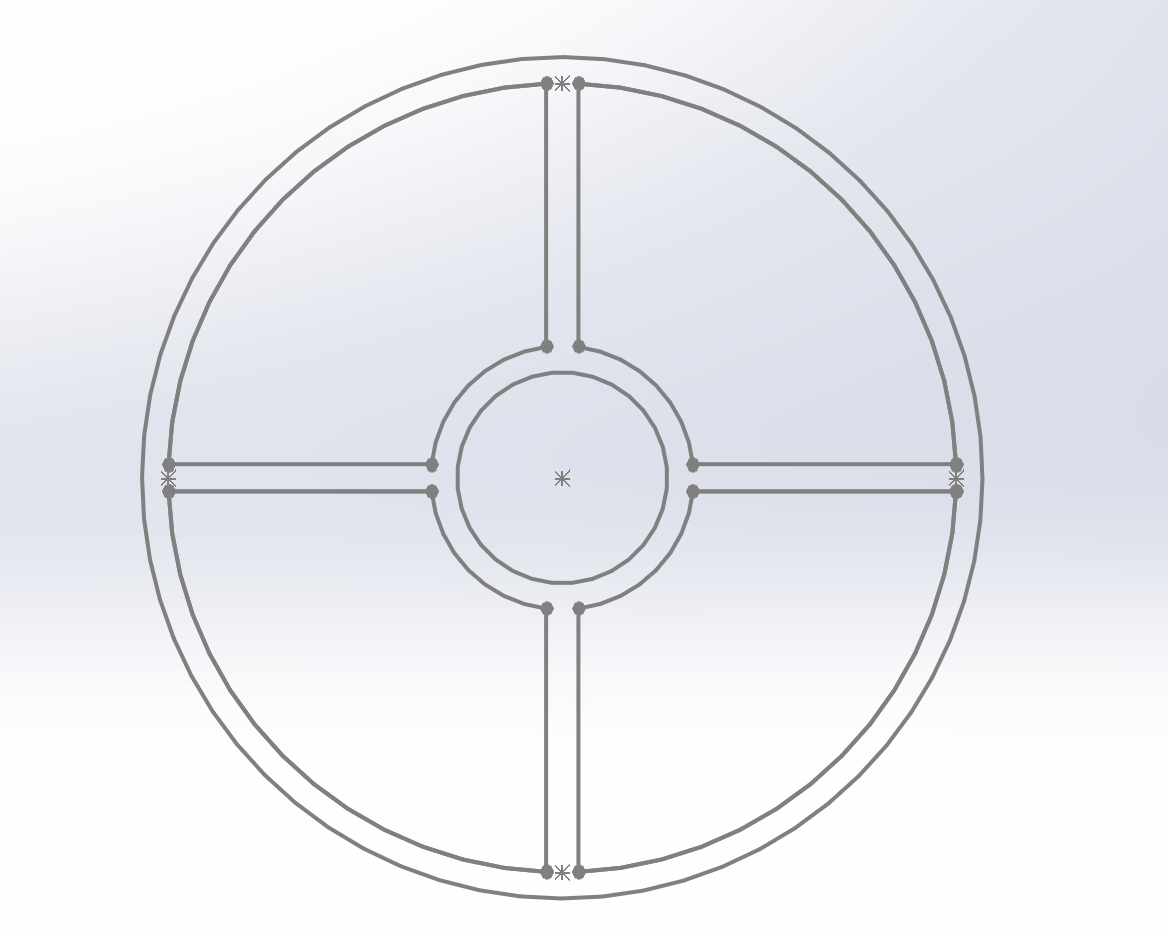 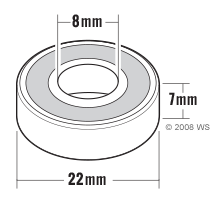 Blade Design
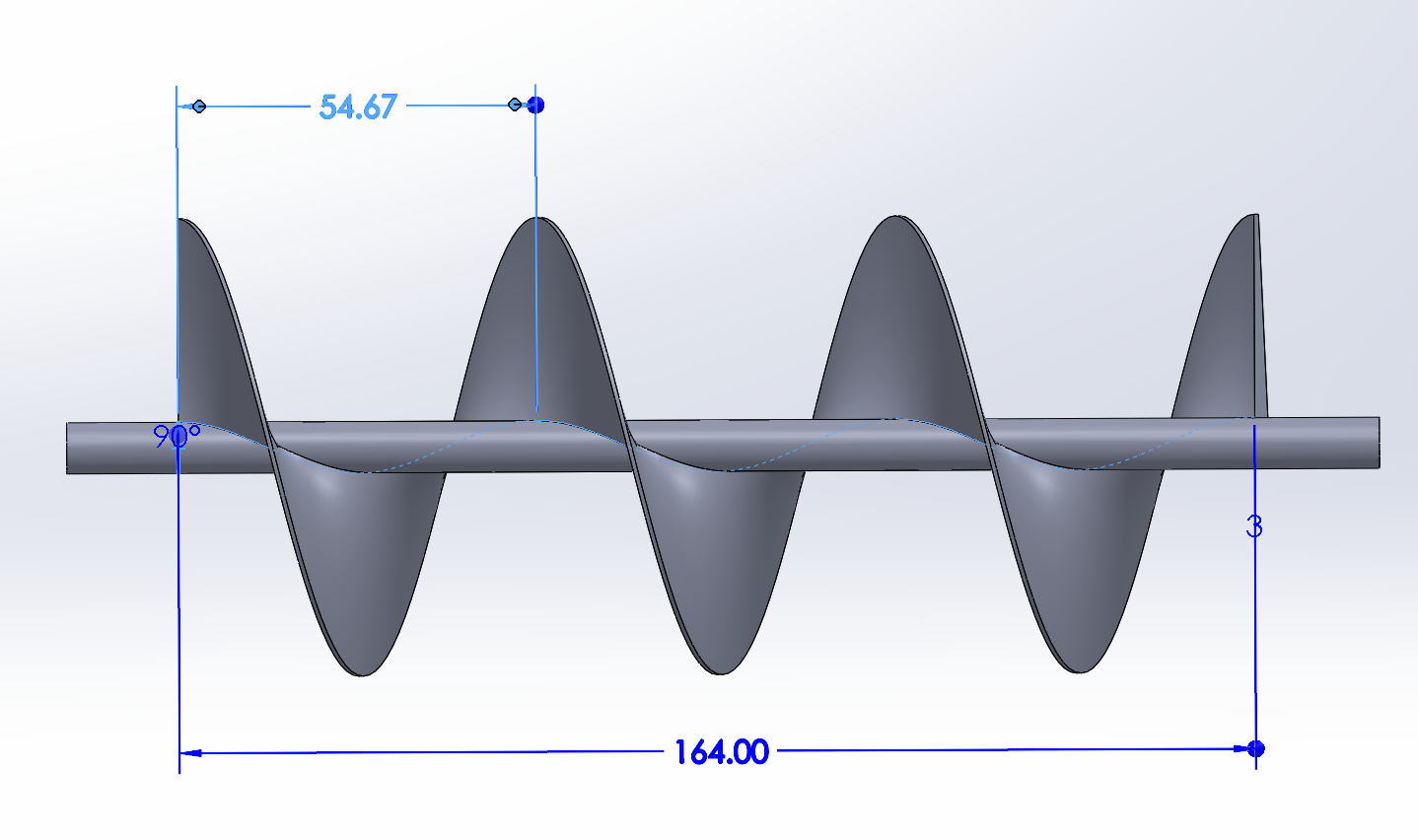 164 mm (length) + 5 mm x2 (clearance) + 8 mm x2 (shaft holders) + 4 mm x2 (cross-section) = 200 mm total length of the Shaft
Blade Design
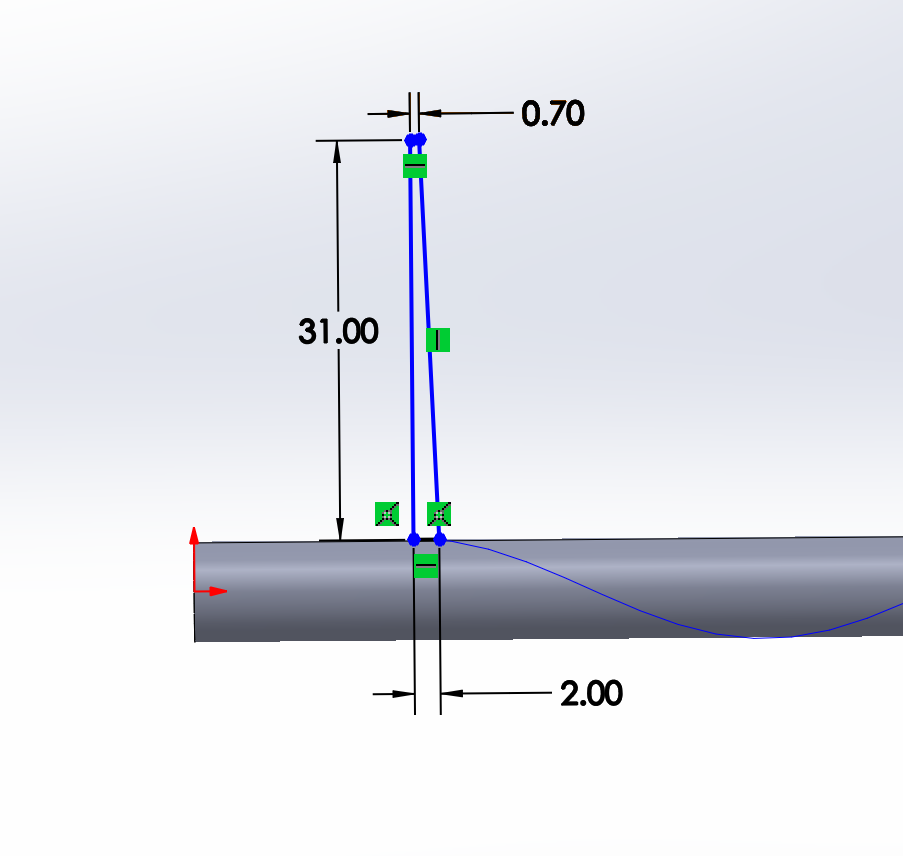 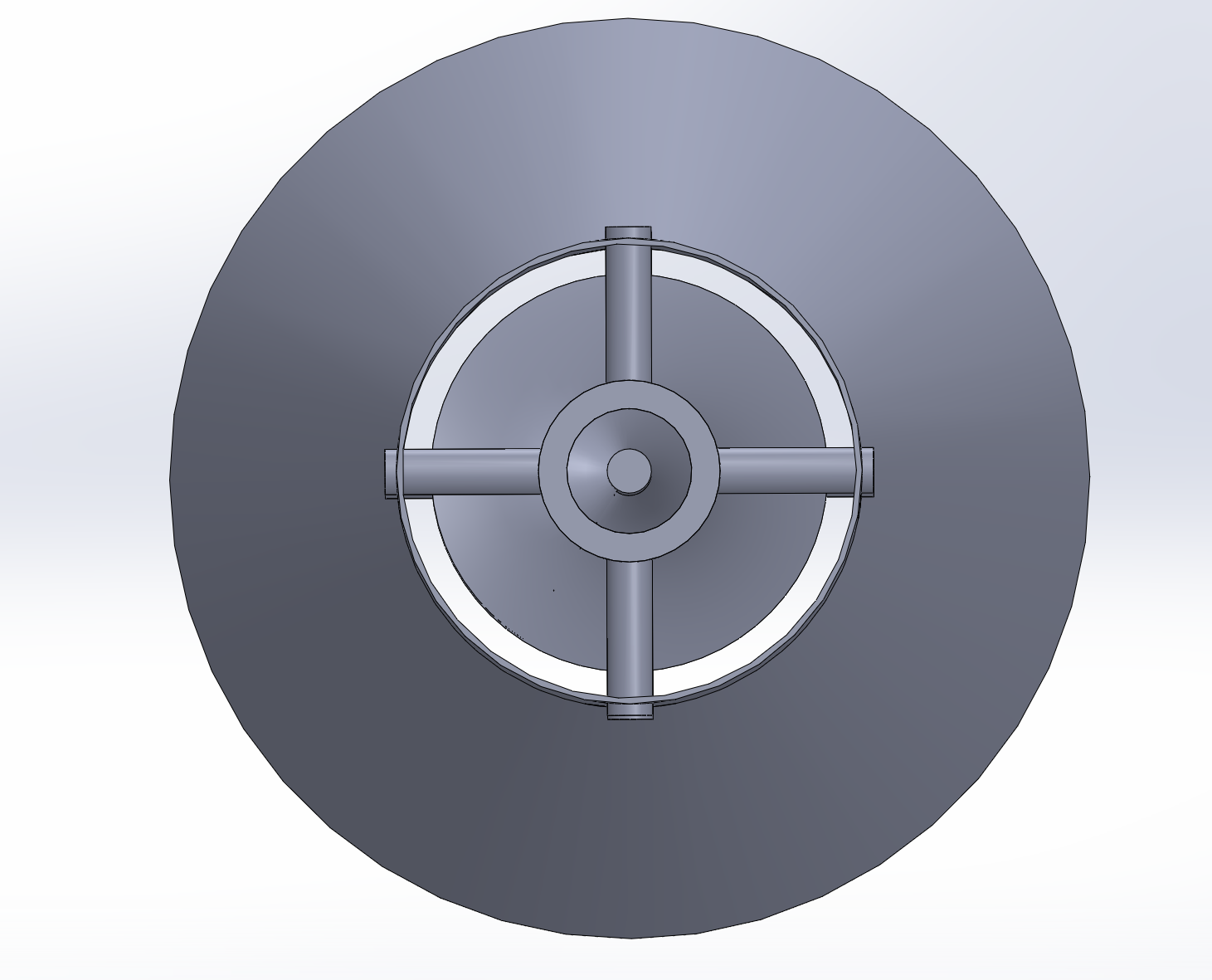 5mm Clearance applies when viewed from the exhaust end
Blade Design
3 Blades to test
 
1 revolution
2 revolutions
3 revolutions
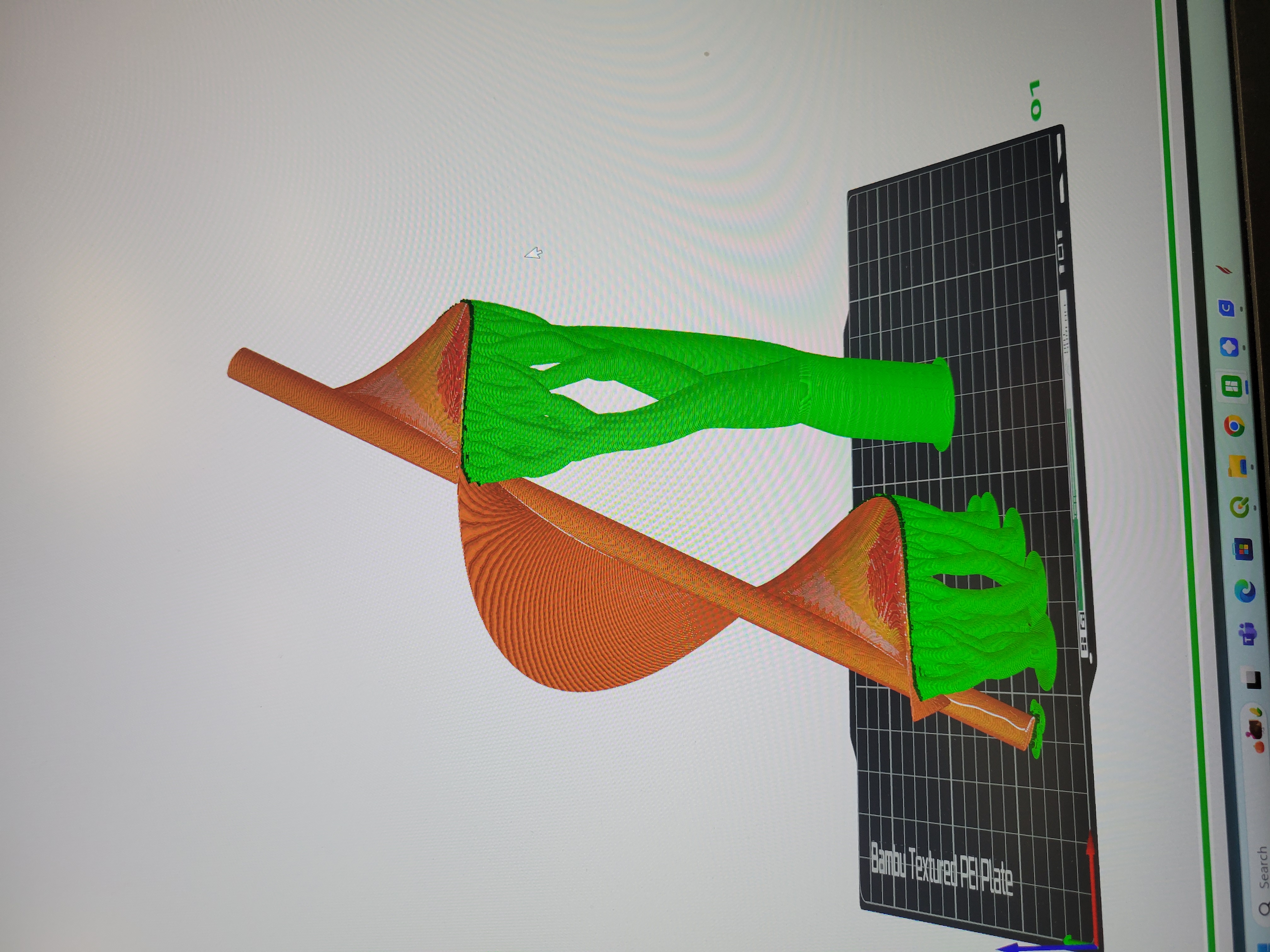 04
3D Printing
3D Printing
Orientation
Adjustments
Because of the weakness of the layers on top of each other, the blades were printed at an angle
Some model’s glitched in the slicer app. So modifications had to be made.
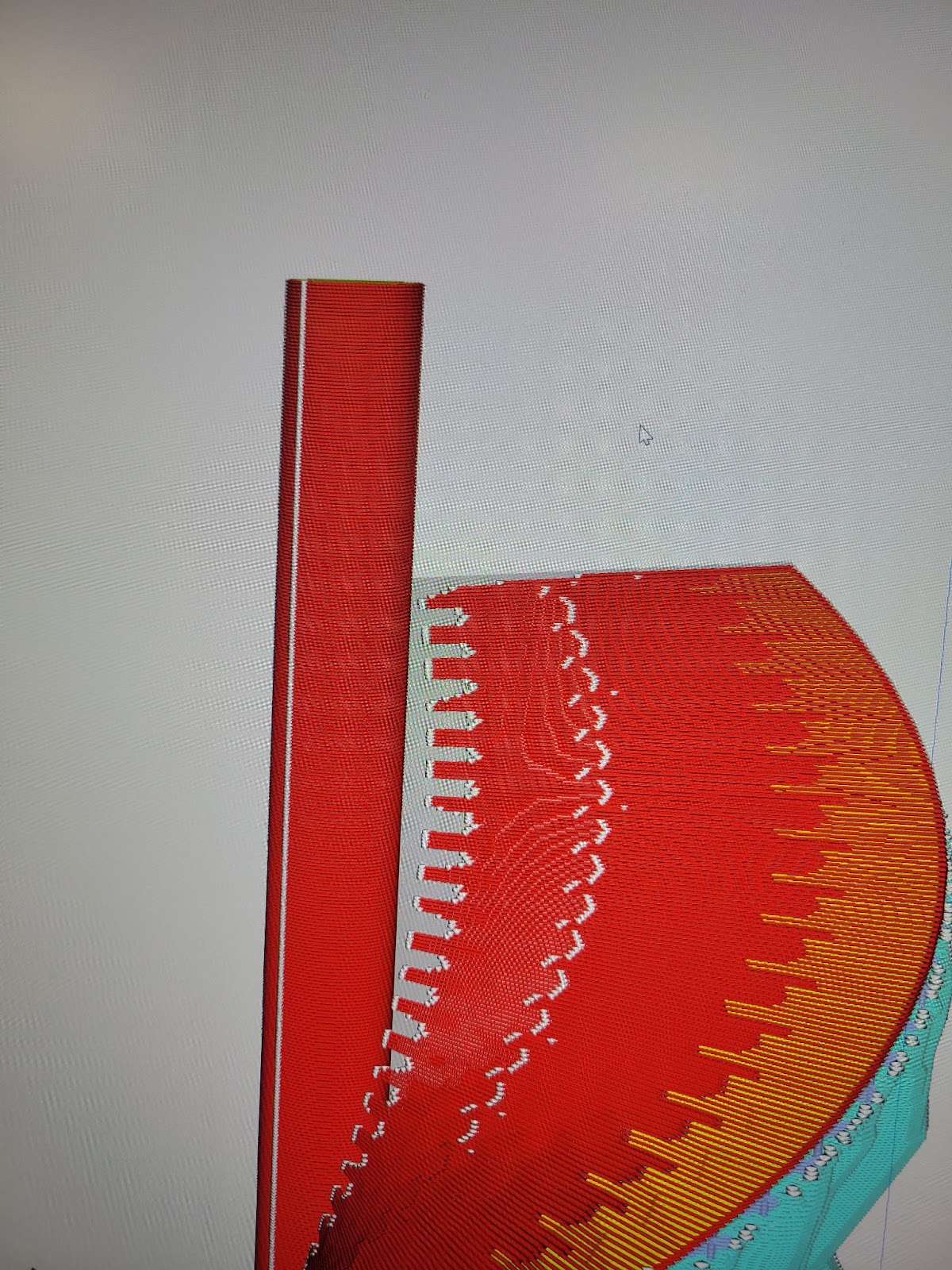 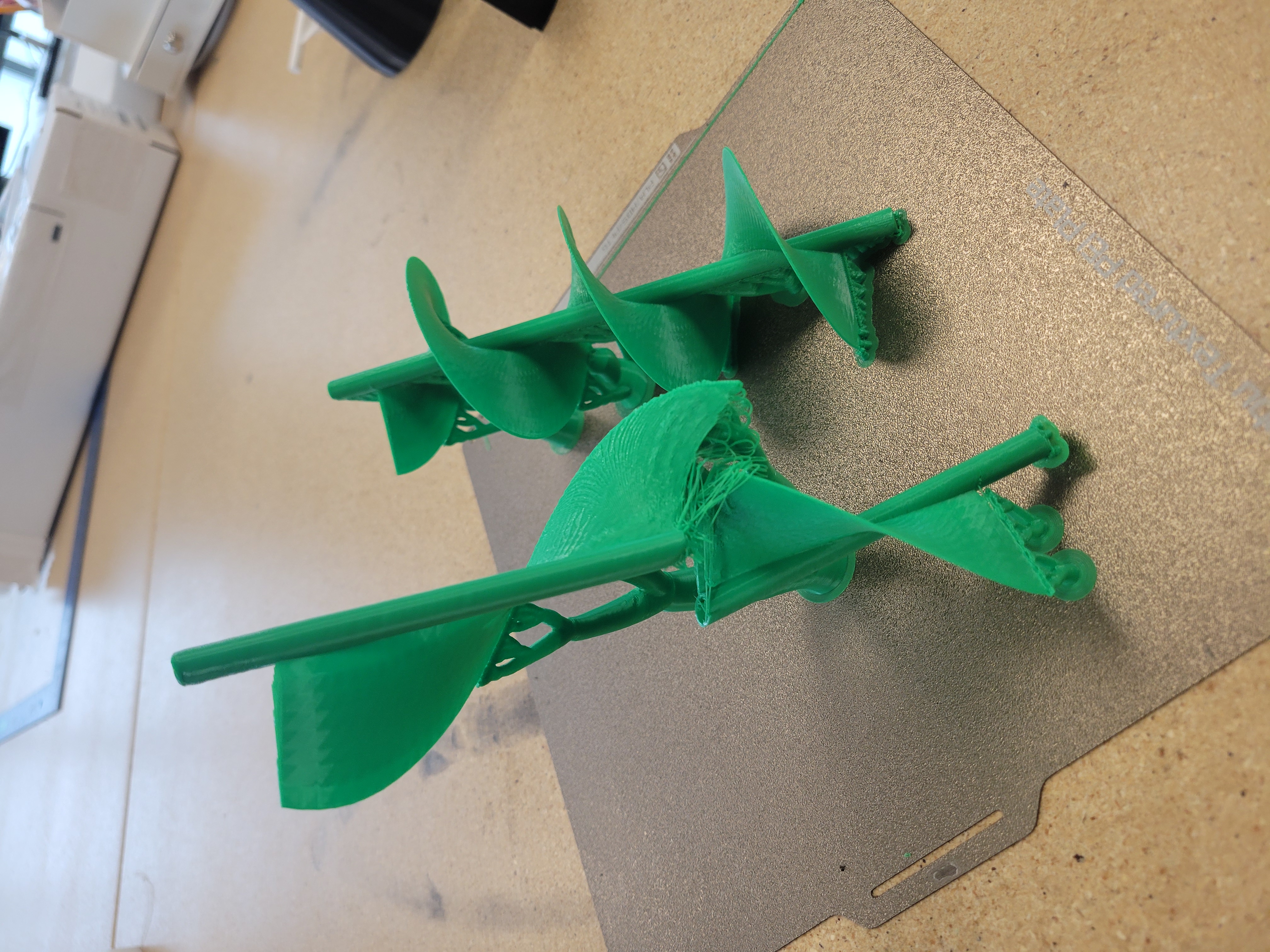 3D Printing
Scaling
WGA in halves
The scale on the slicer was not 100%
The WGA had to be printed in 2 halves so that the blades are easily interchangeable.
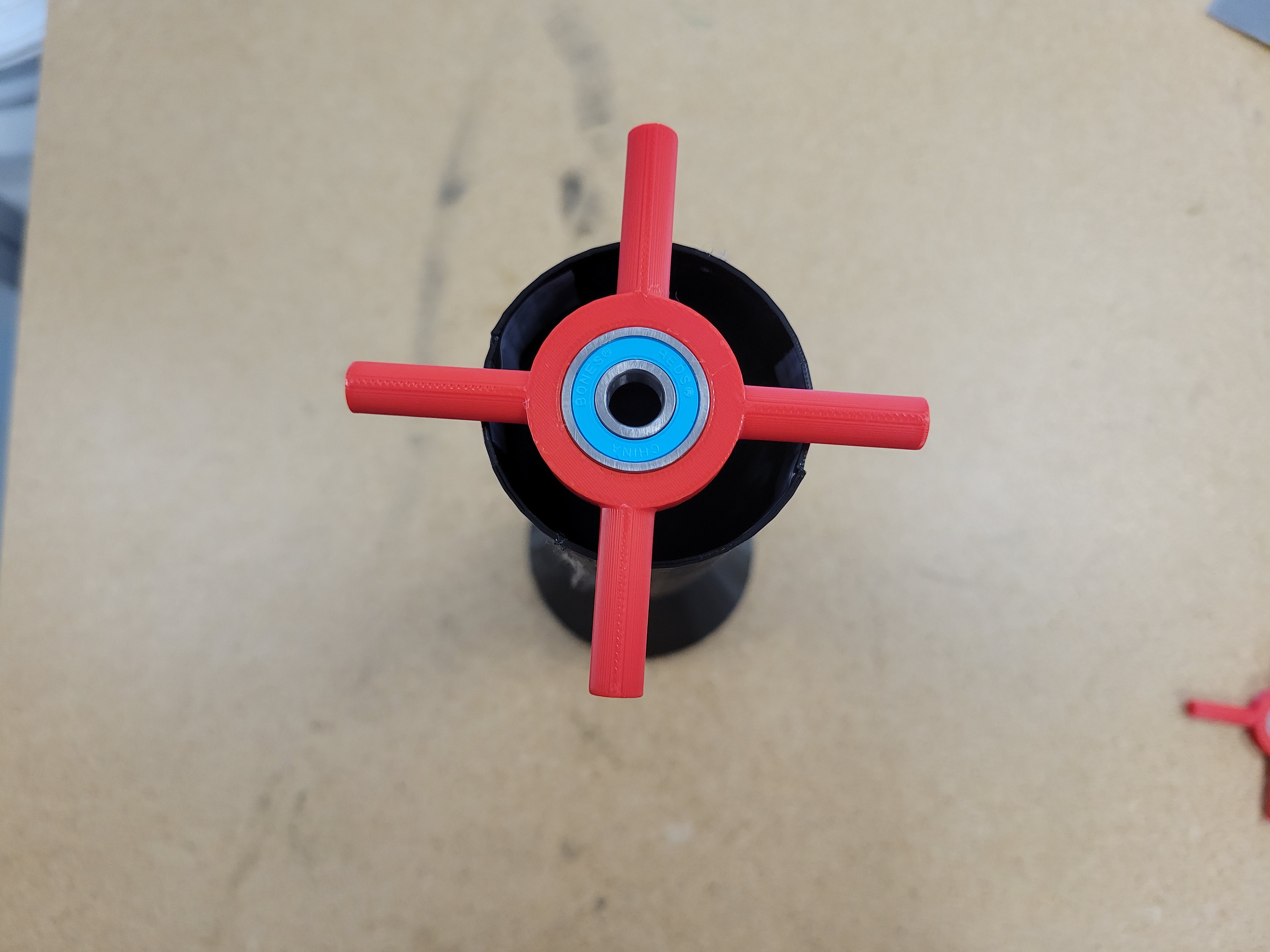 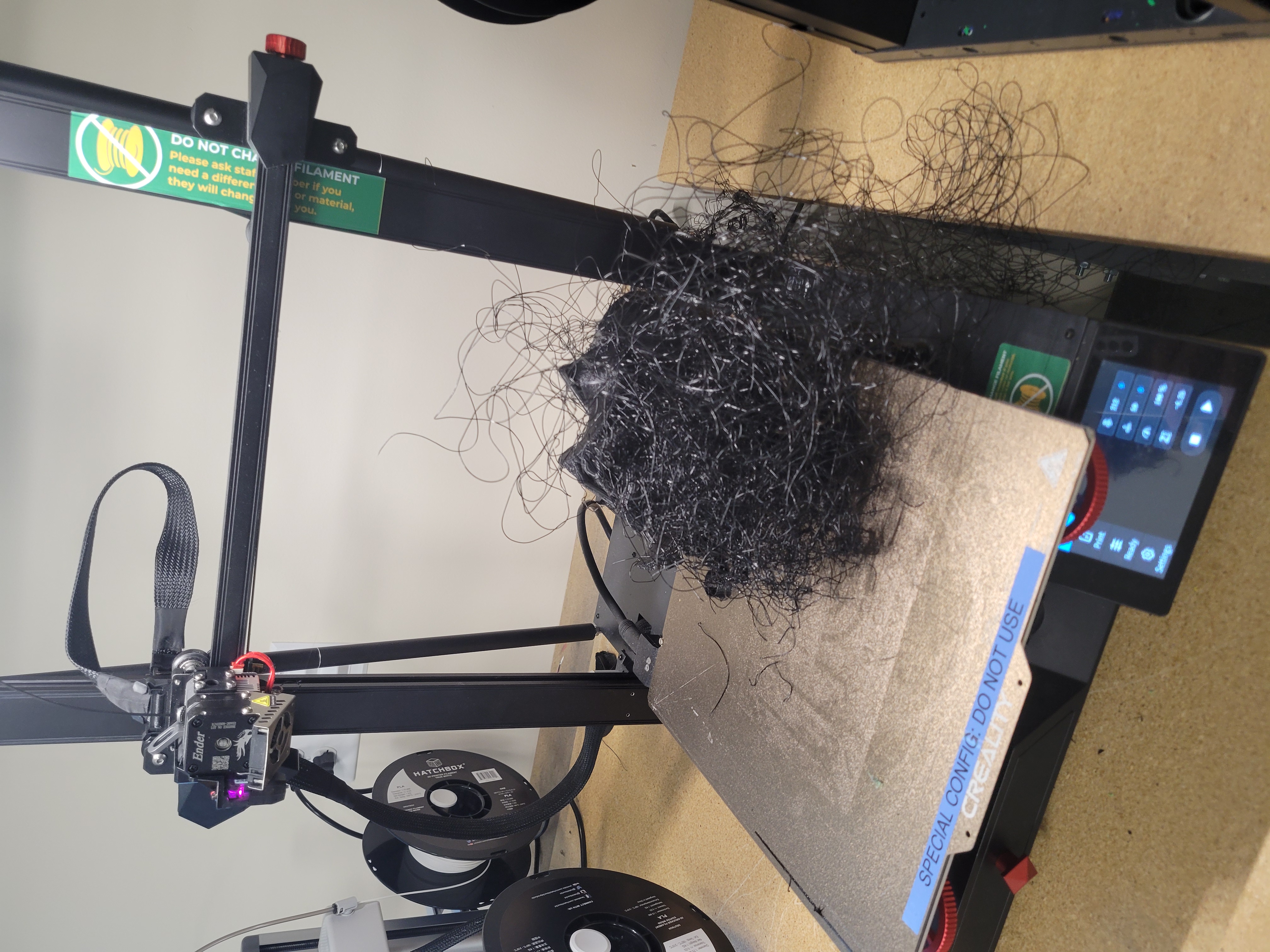 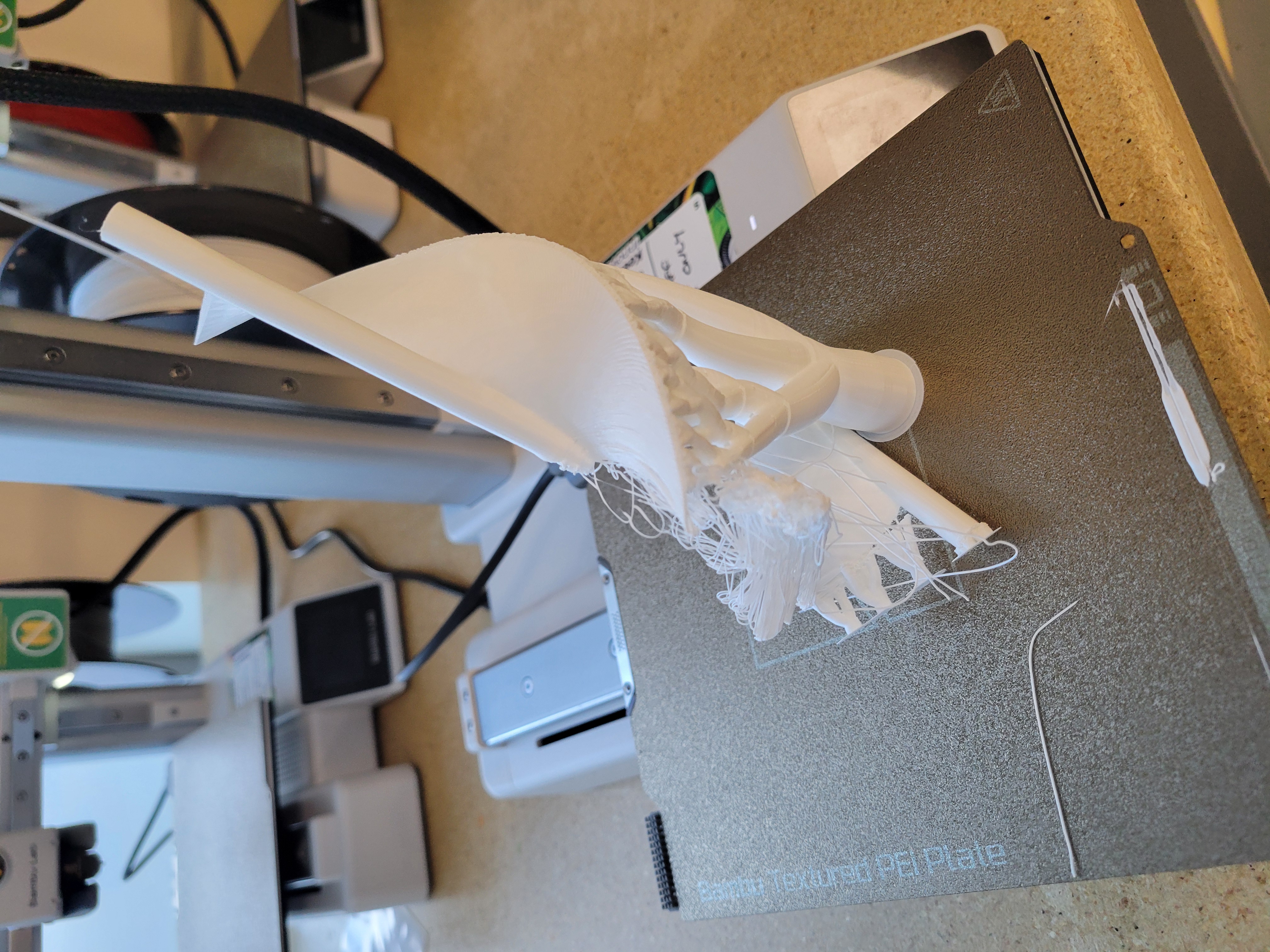 3D Printing Fails
05
Testing
Gluing
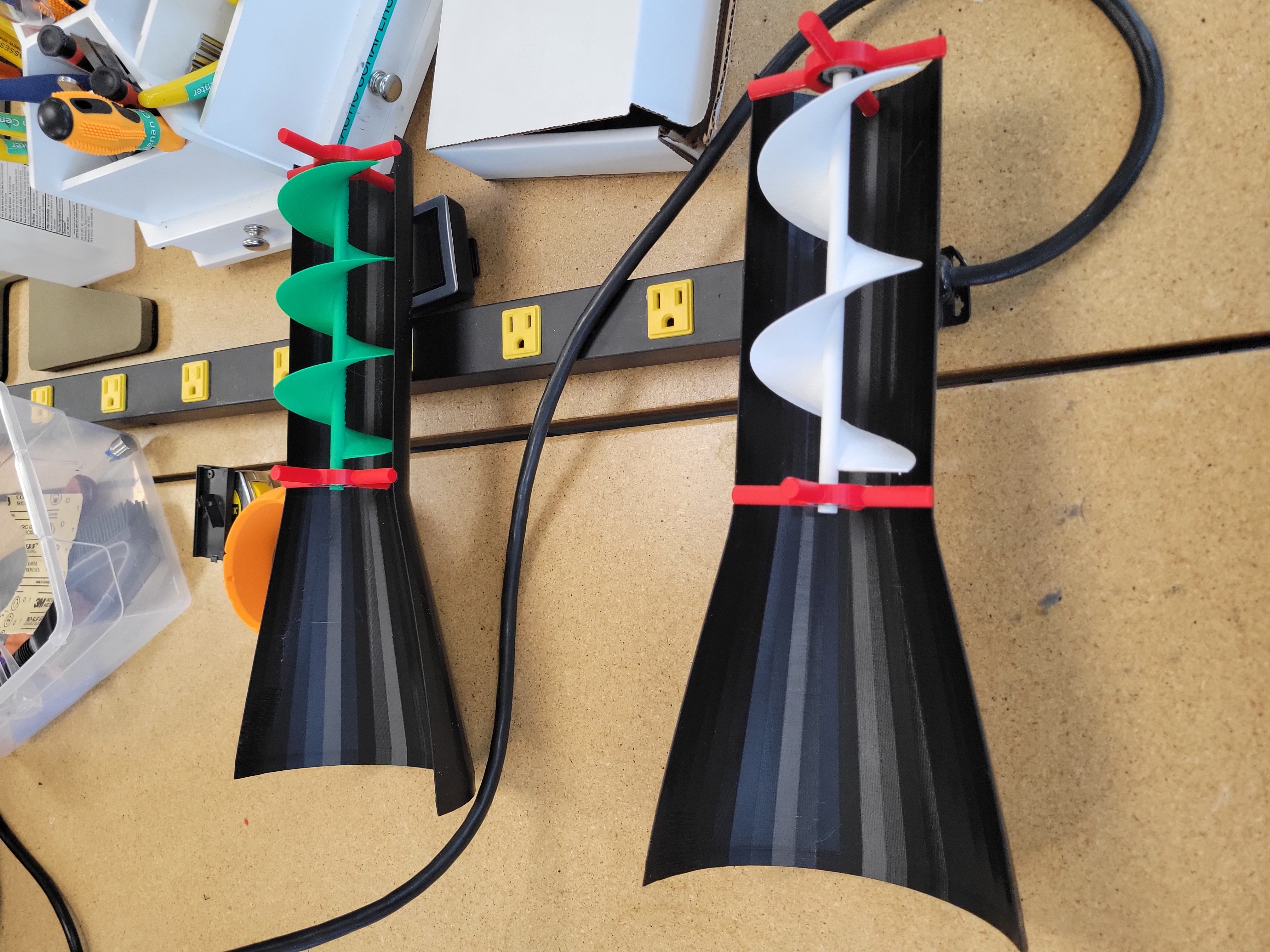 Apparatus
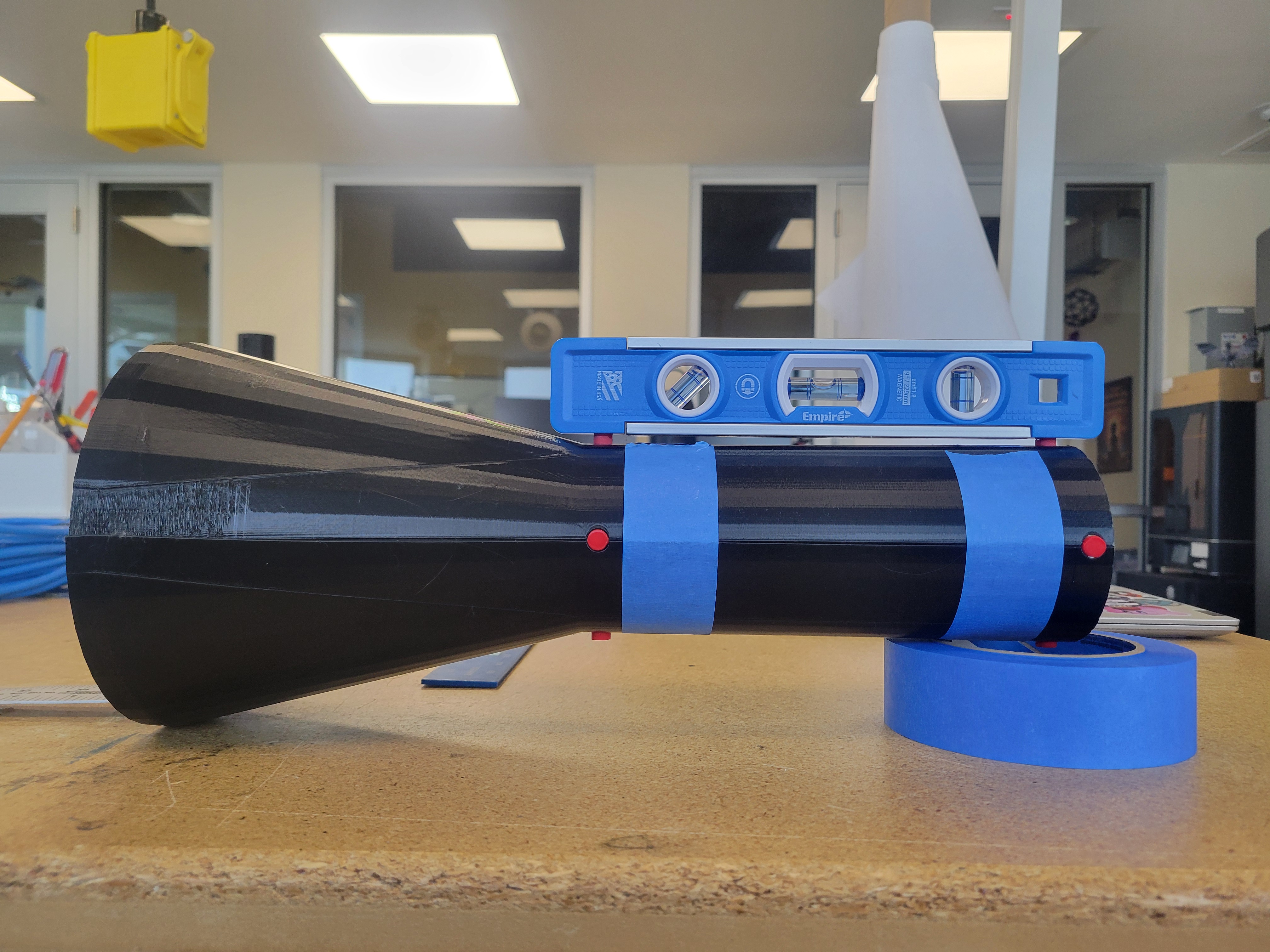 The WGA had to be level with the table and parallel to the wind source for best results
Apparatus
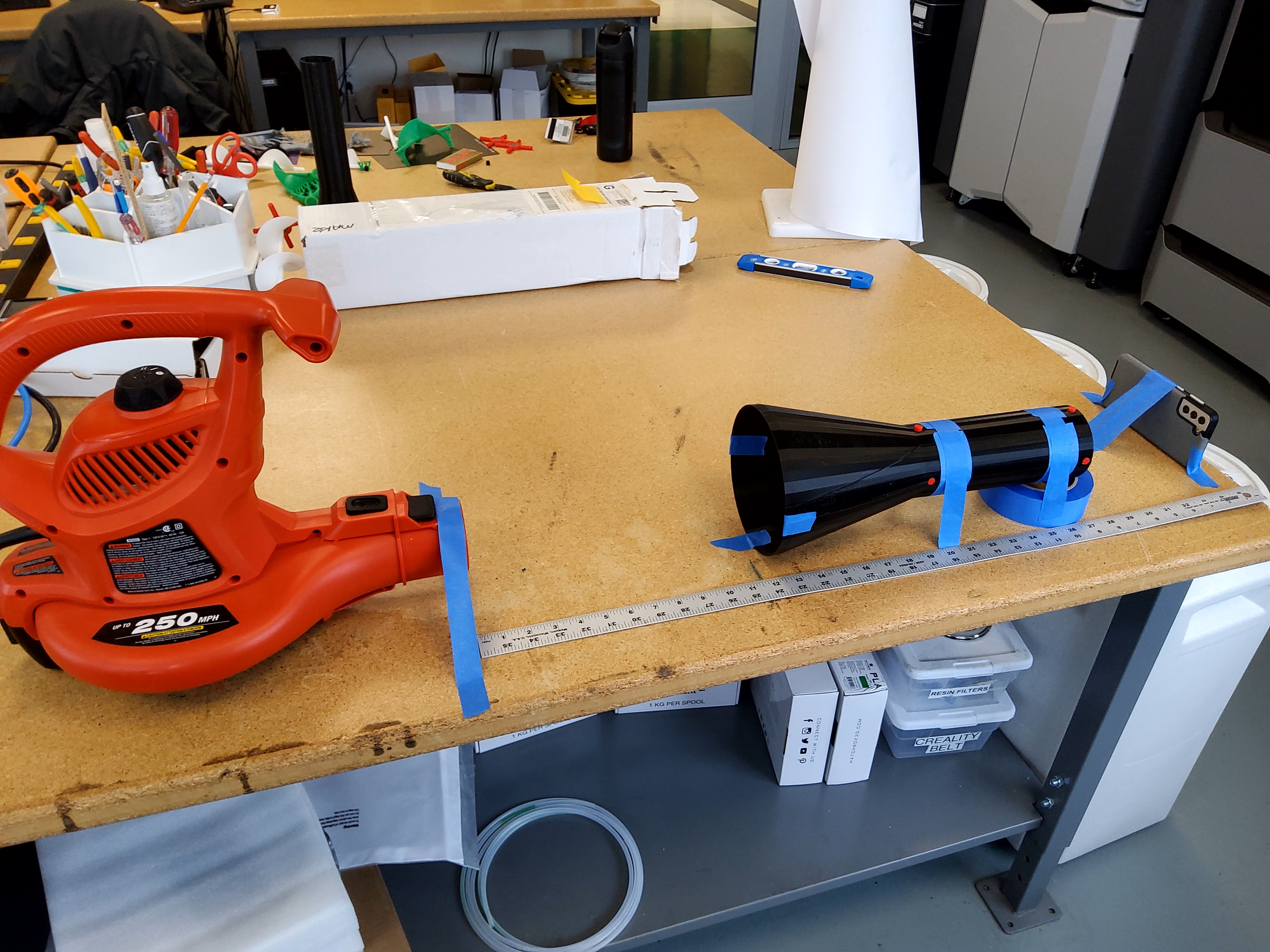 Samsung’s super slow motion takes videos in 960fps and plays back in 30fps

Slows down time by 32%

Video analysis done on Davinci resolve
video
results
Wind speed profile
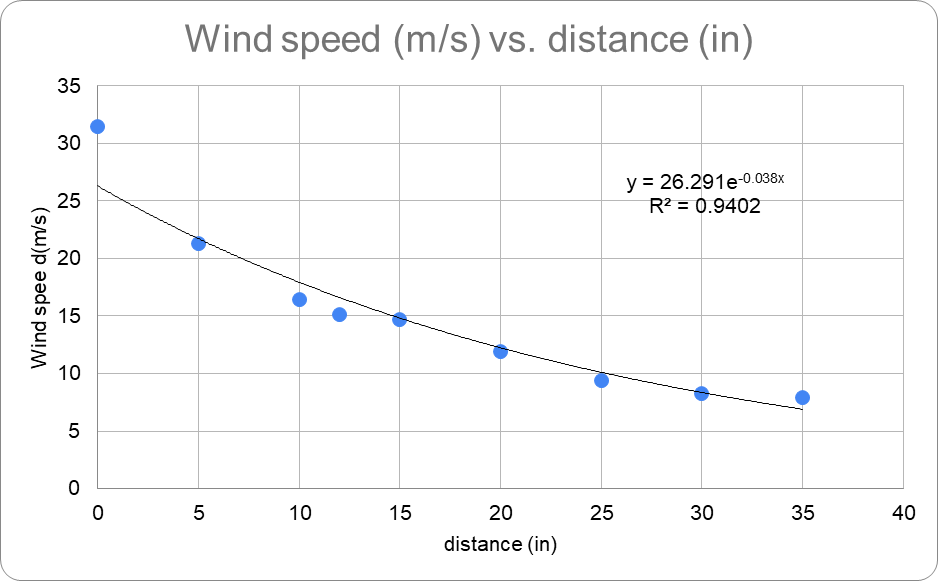 results
Different blades
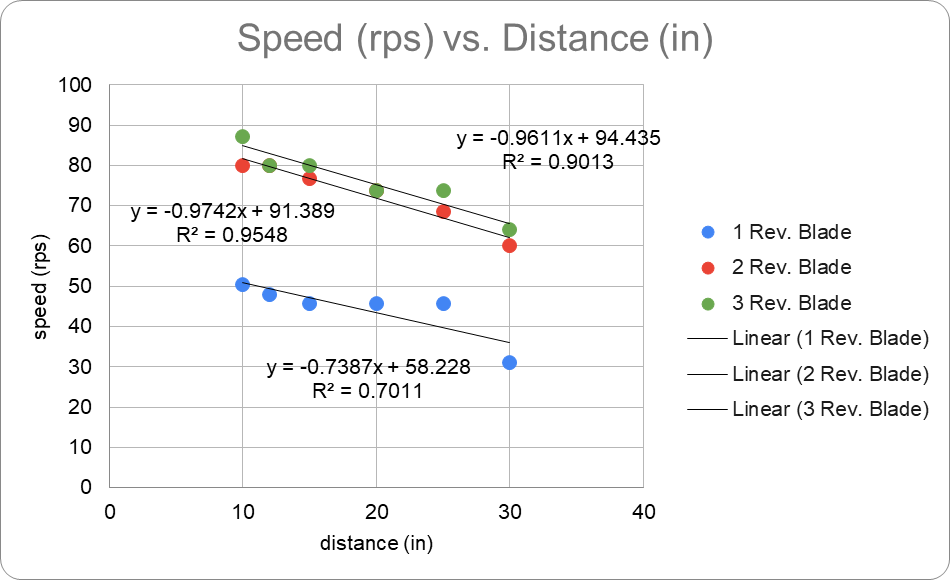 Conclusion
The 3 revolution blade rotates the fastest given the same conditions for all blades. With this fast rotation, energy could easily be absorbed from the apparatus and easily converted into electrical energy. The
References
https://www.energy.gov/how-does-wind-turbine-work#:~:text=Wind%20turbines%20operate%20on%20a,a%20generator%20to%20create%20electricity.

https://www.energy.gov/eere/wind/advantages-and-challenges-wind-energy

 https://www.flydenver.com/art-exhibits/kinetic-air-light-curtain/

 https://www.princeton.edu/~asmits/Bicycle_web/Bernoulli.html

https://www.warehouseskateboards.com/help/Skateboard-Bearings-Buying-Guide?srsltid=AfmBOopSu563cAdR4v6xIFo-dItIZyIAgJNw3DNl02MAUYUsIn0pfZhM
Thanks!
Any questions?
Please keep this slide for attribution